WELCOME  TO MALTA!
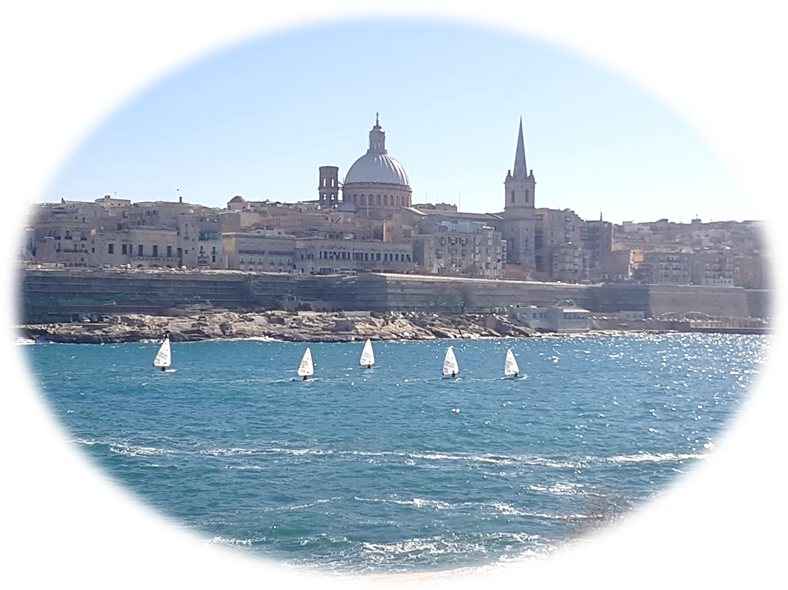 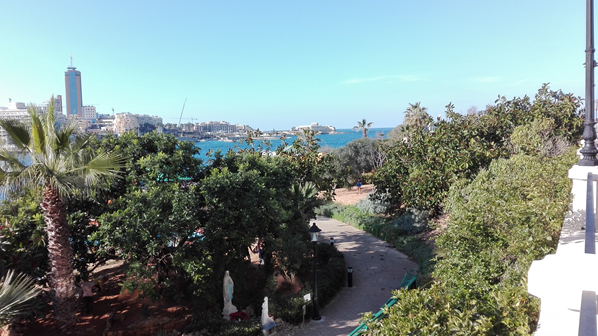 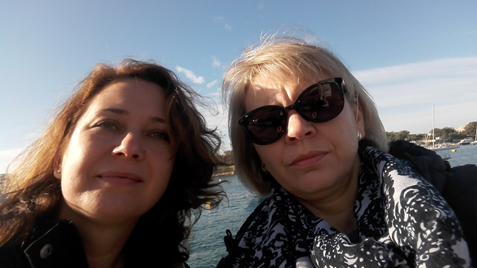 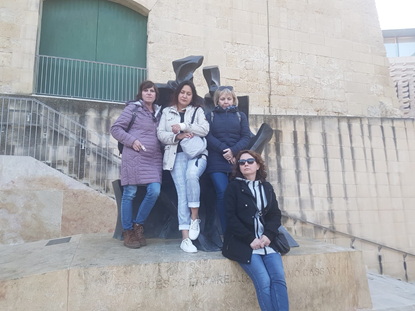 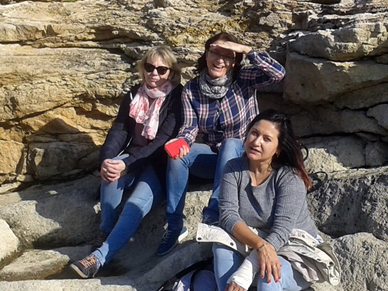 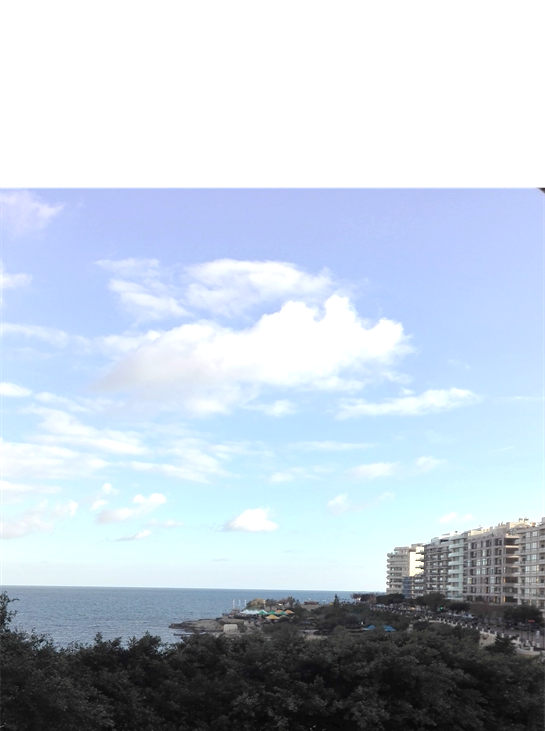 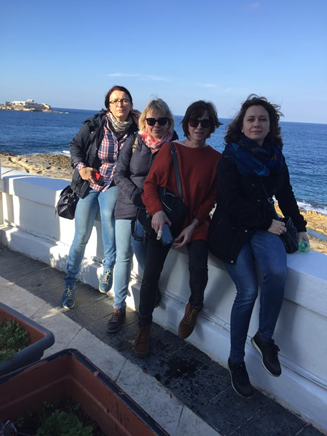 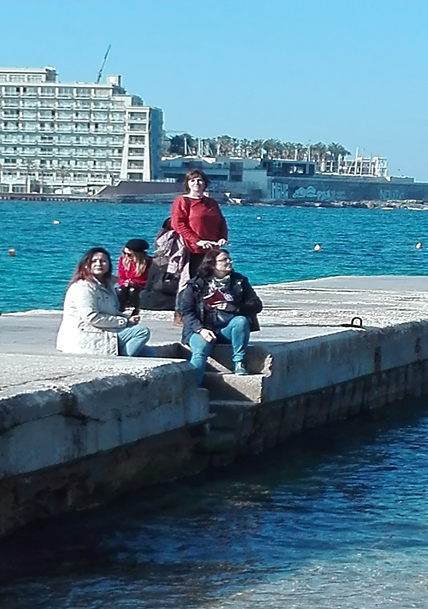 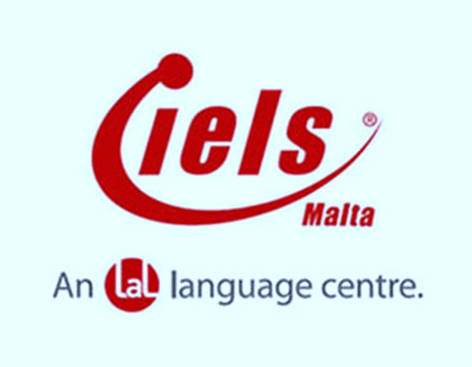 AT SCHOOL
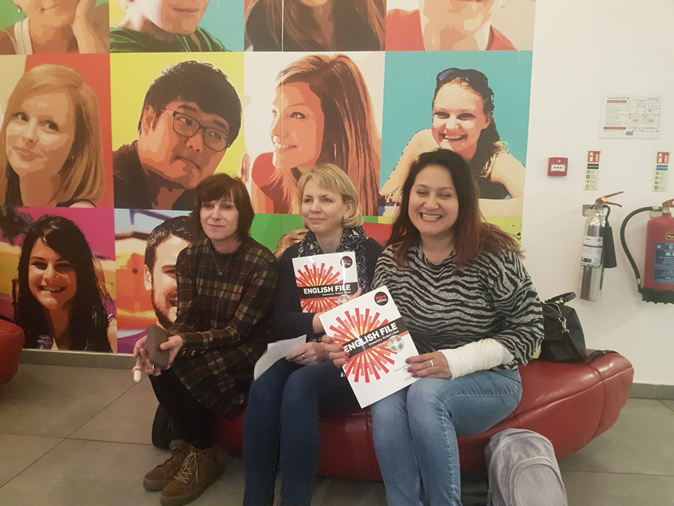 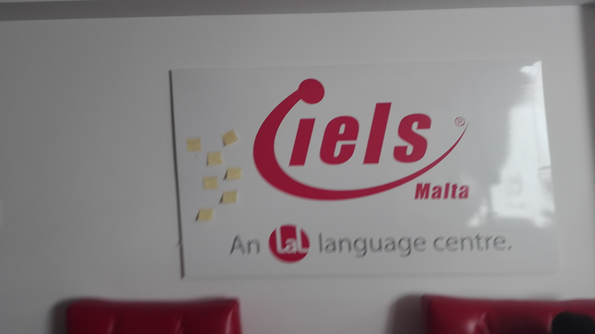 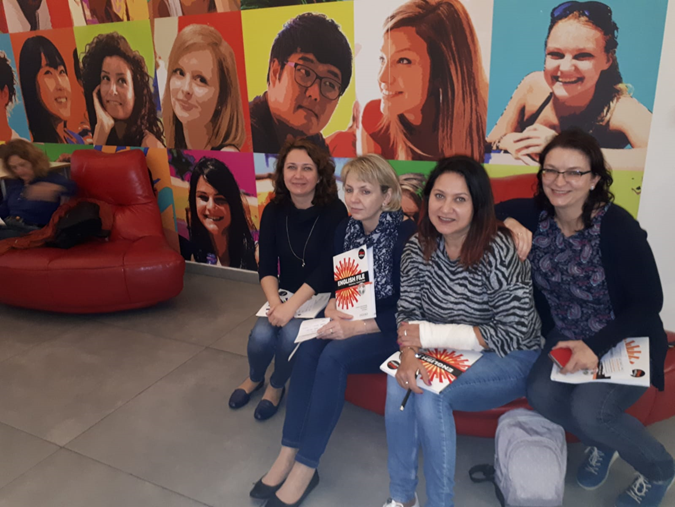 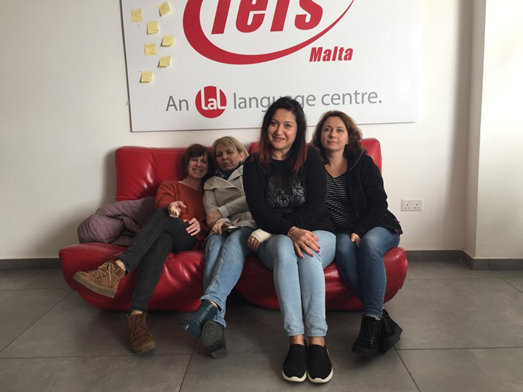 Jak tu zapamiętać??? diarrhea…
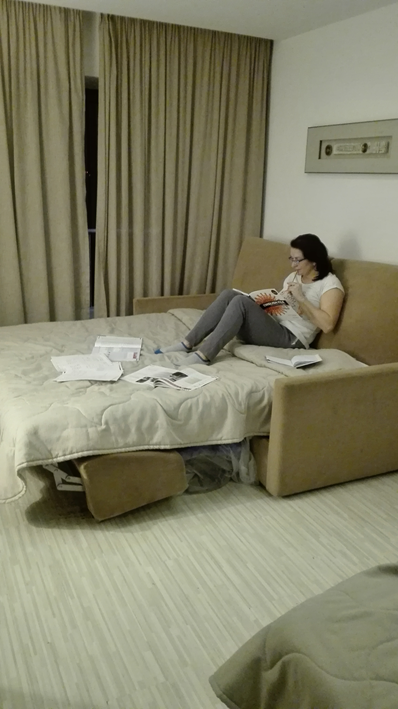 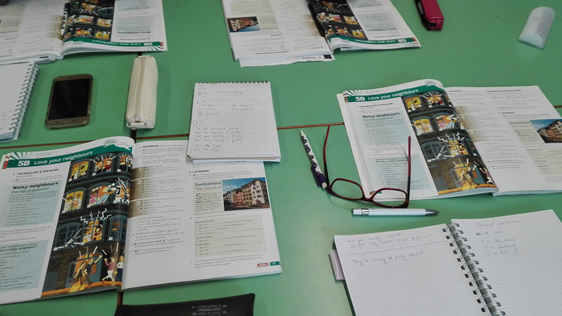 A mogłam siedzieć 
w domu…
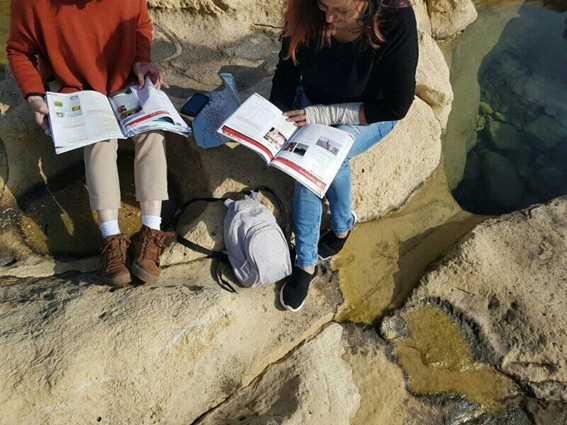 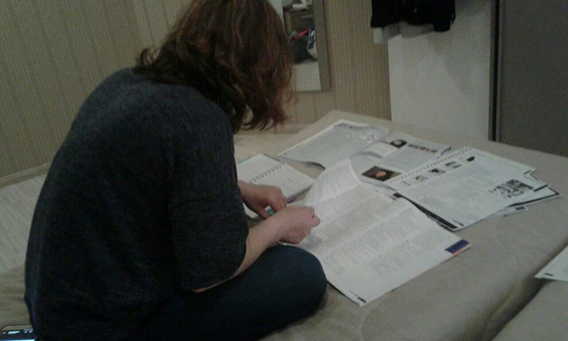 CLOSE TO                    NATURE
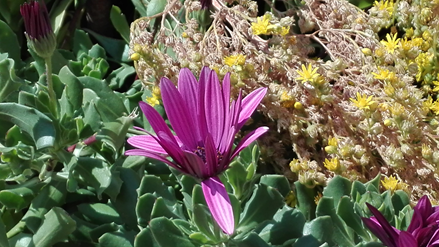 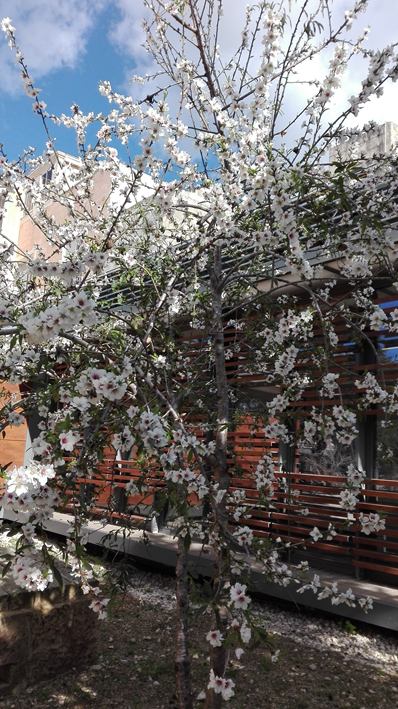 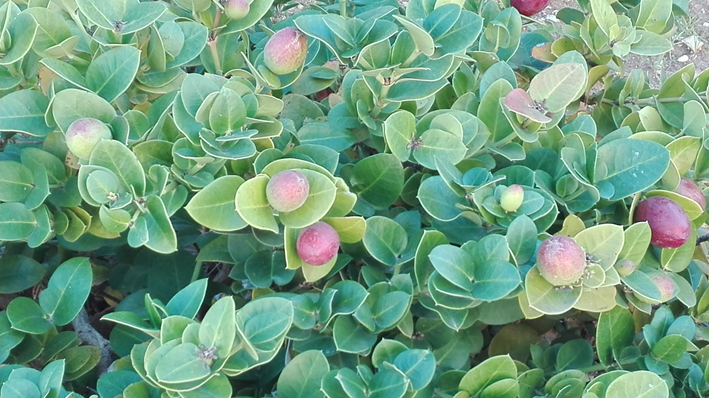 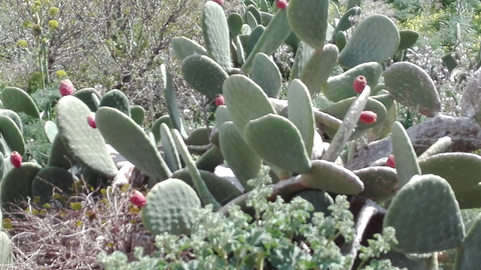 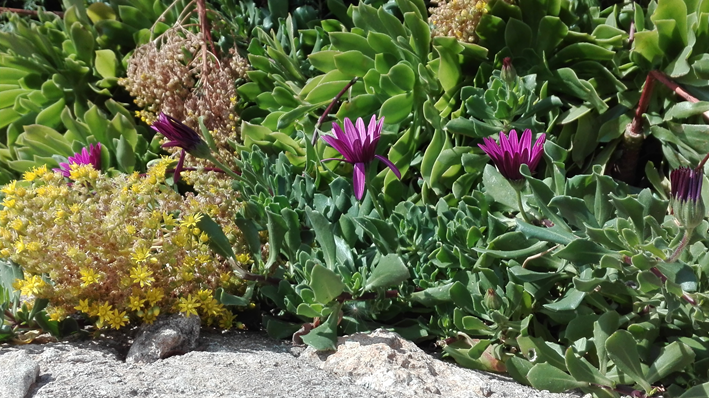 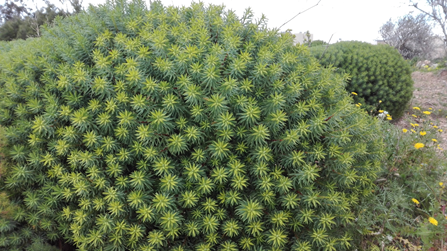 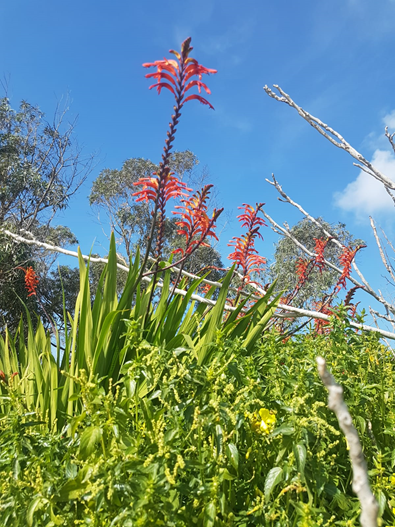 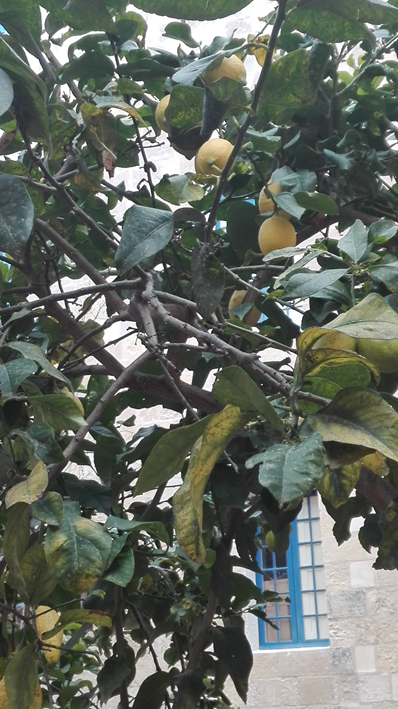 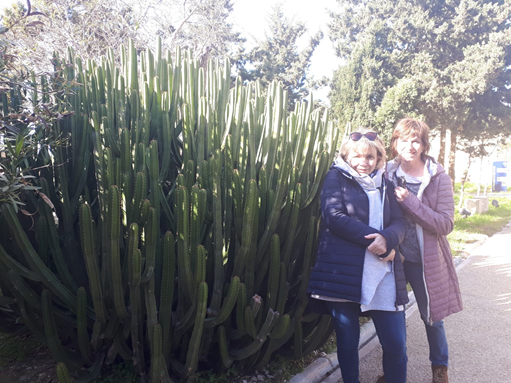 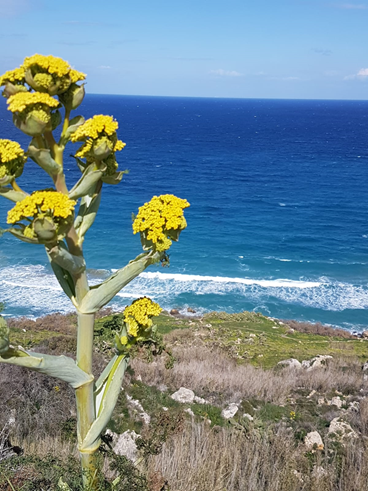 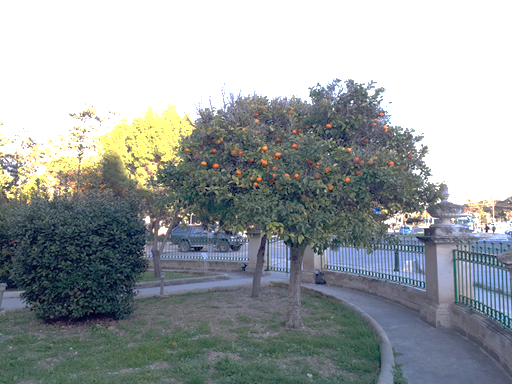 FAMOUS PLACES
VALETTA
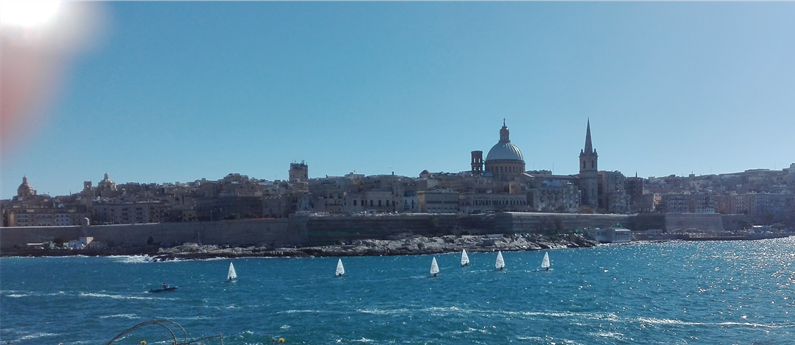 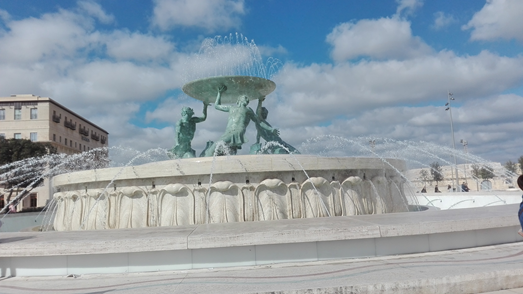 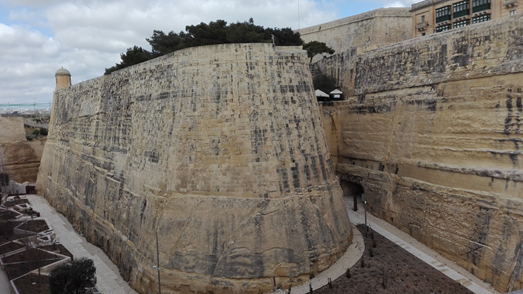 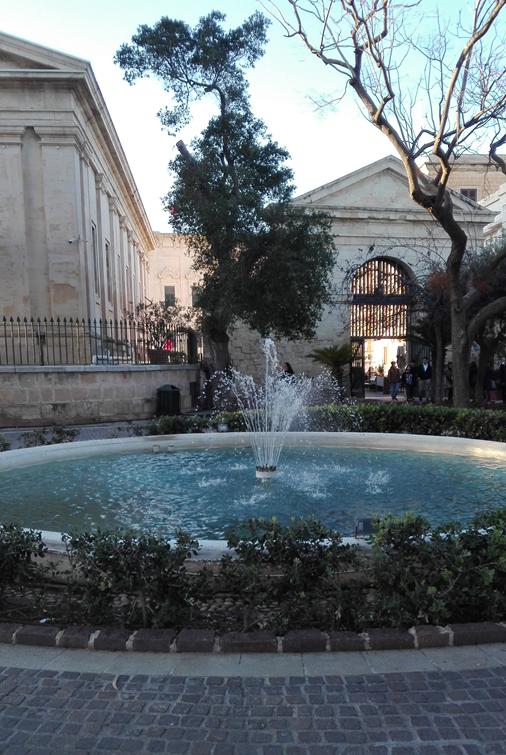 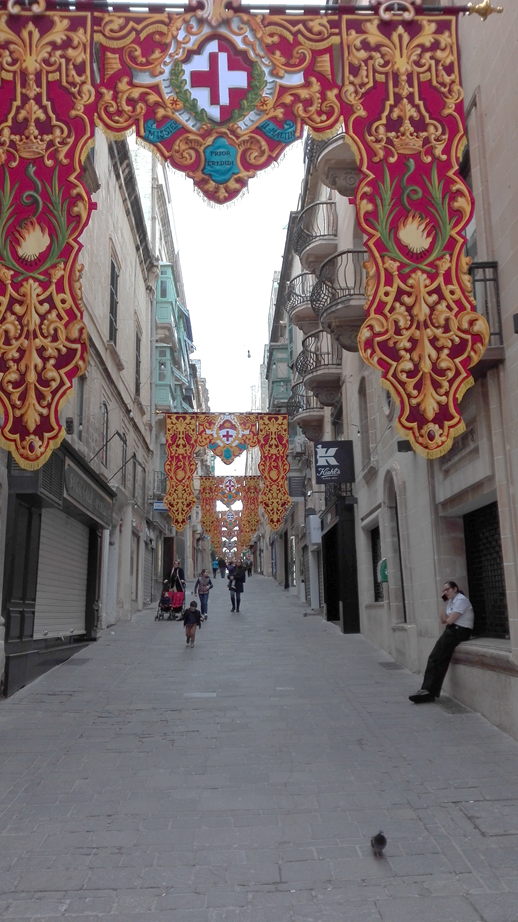 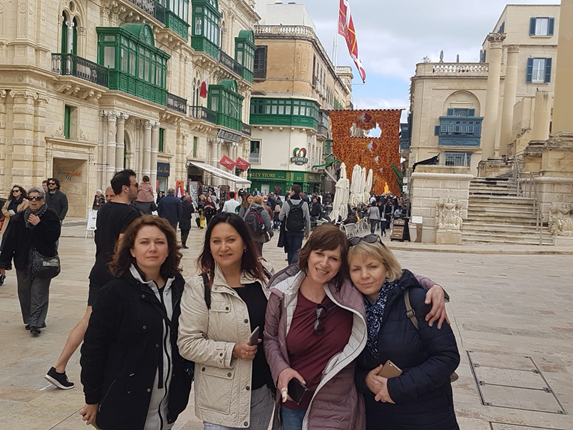 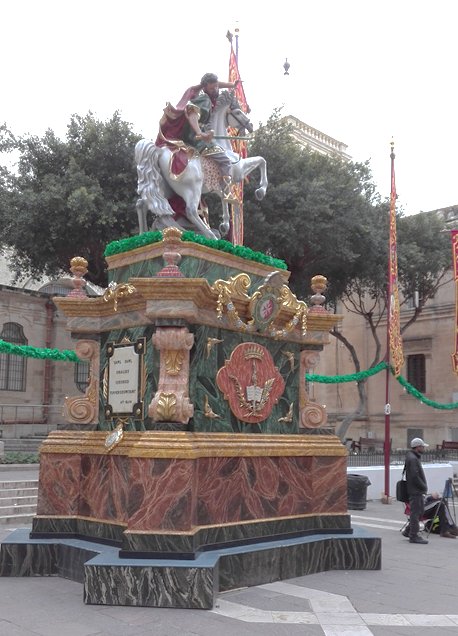 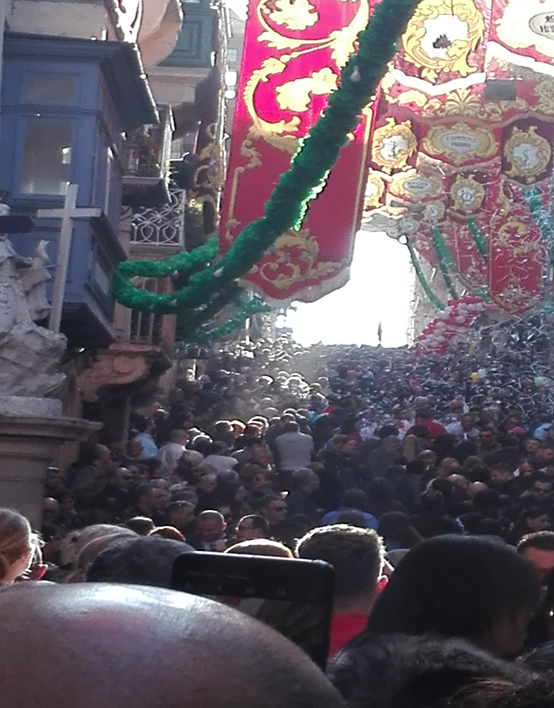 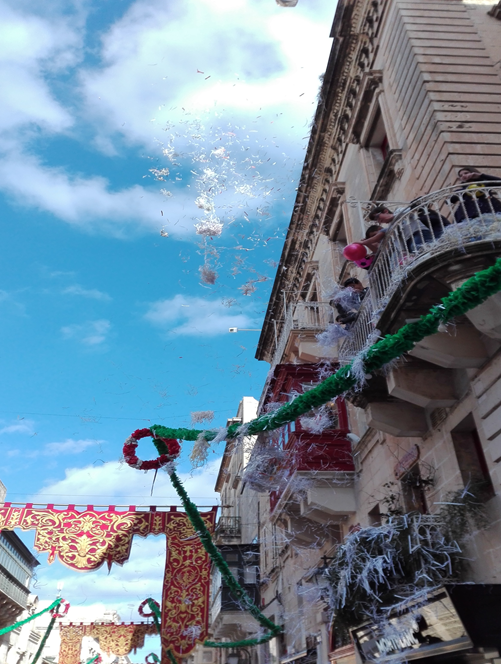 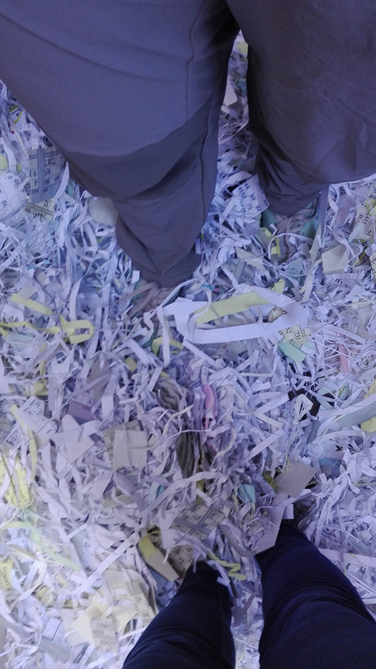 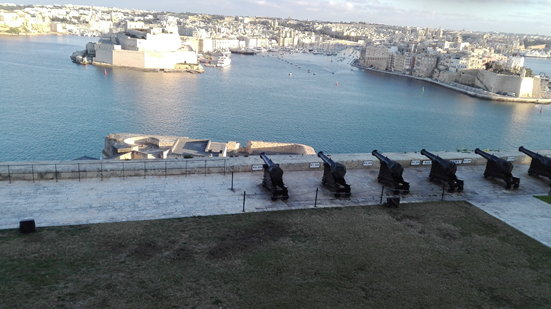 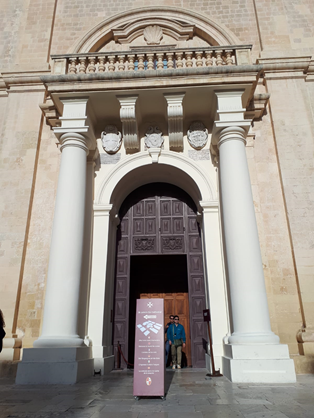 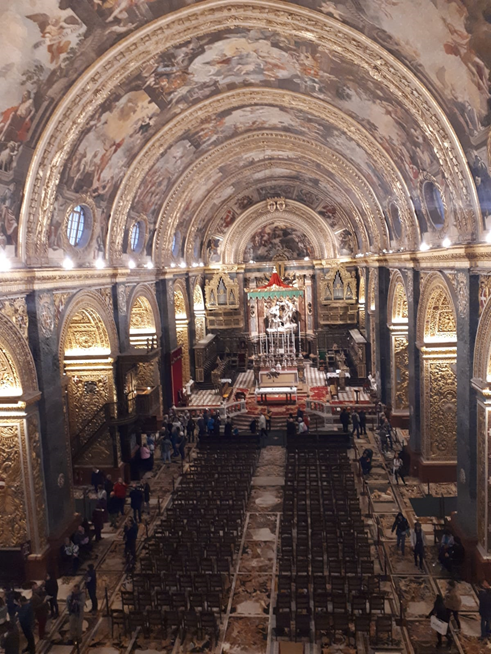 Katedra 
św. Jana
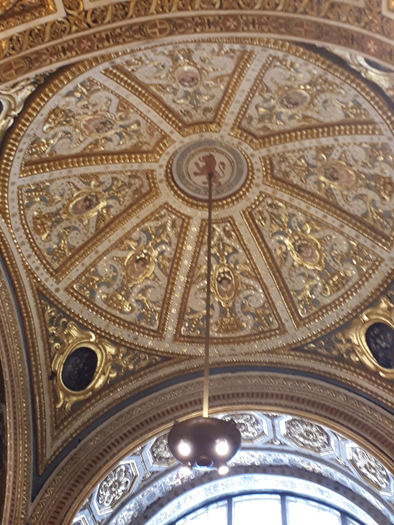 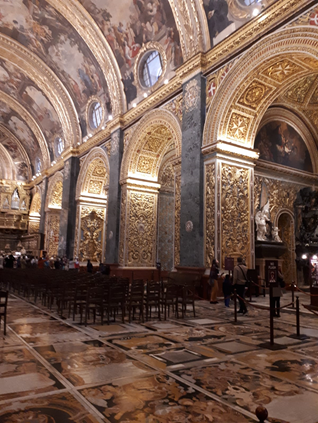 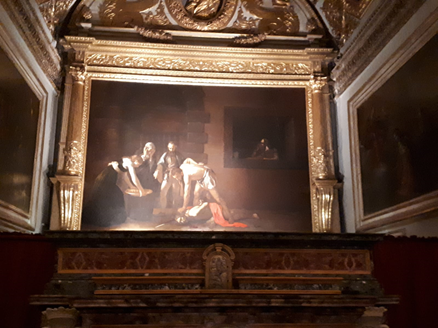 MDINA- SILENT CITY
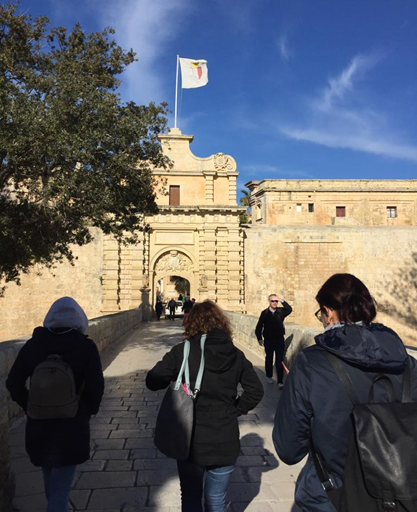 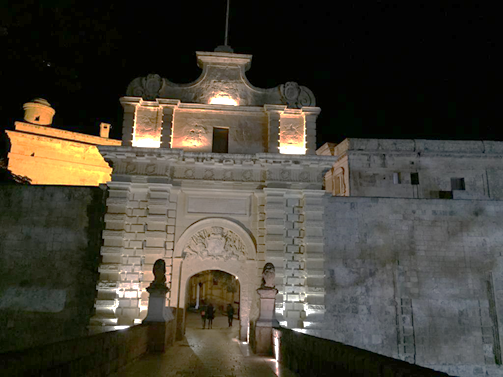 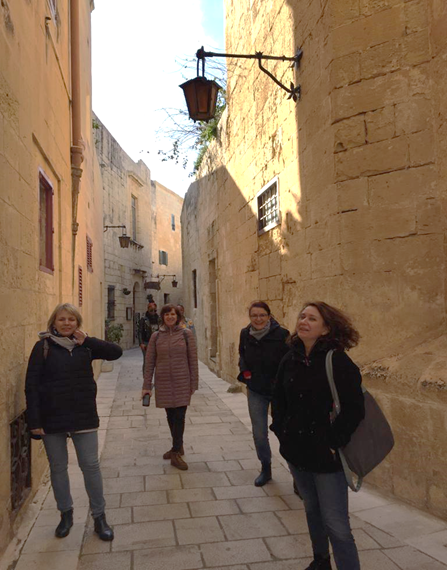 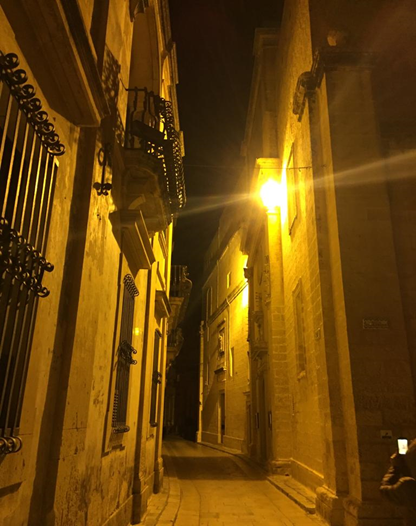 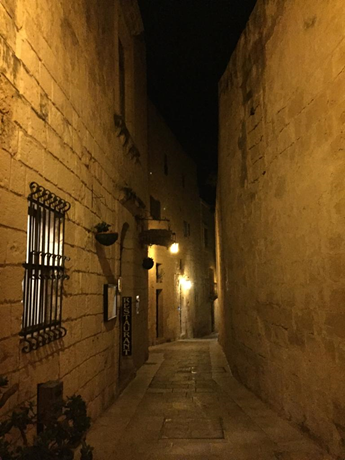 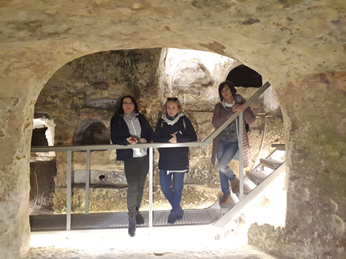 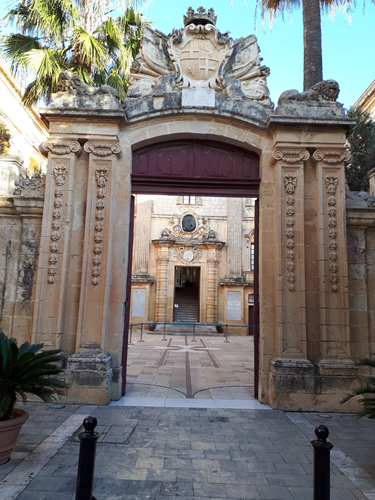 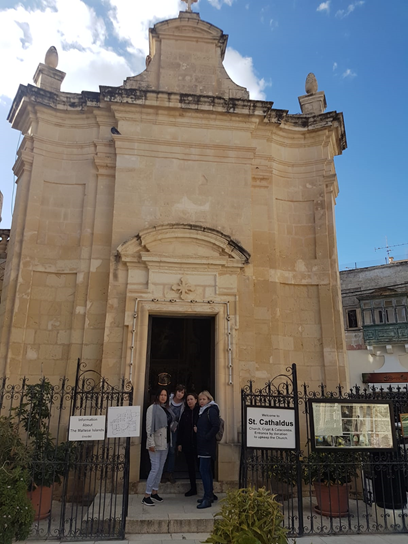 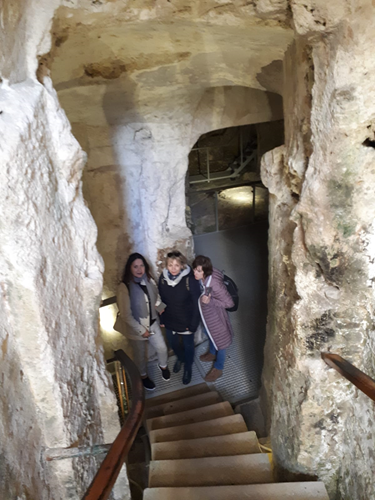 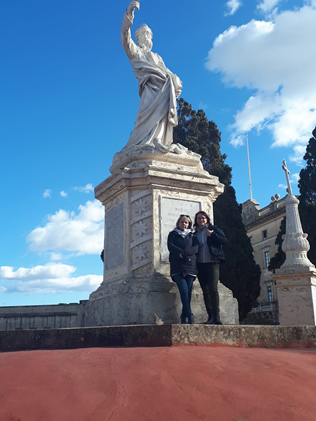 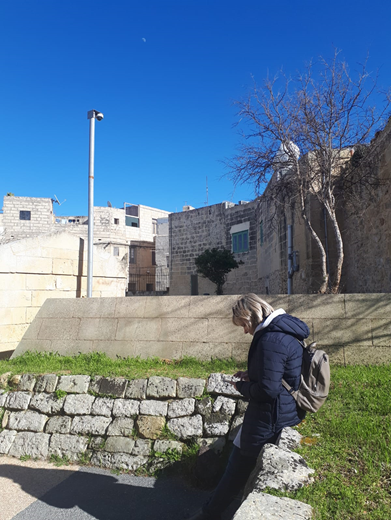 Ciekawe, czym różni się katakumba 8 od 2???
GOZO
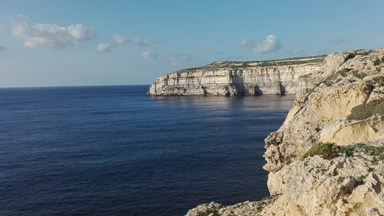 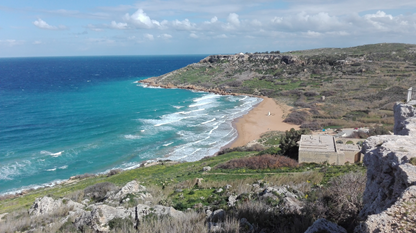 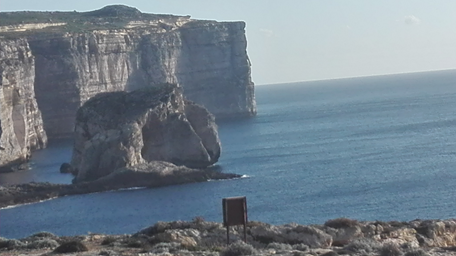 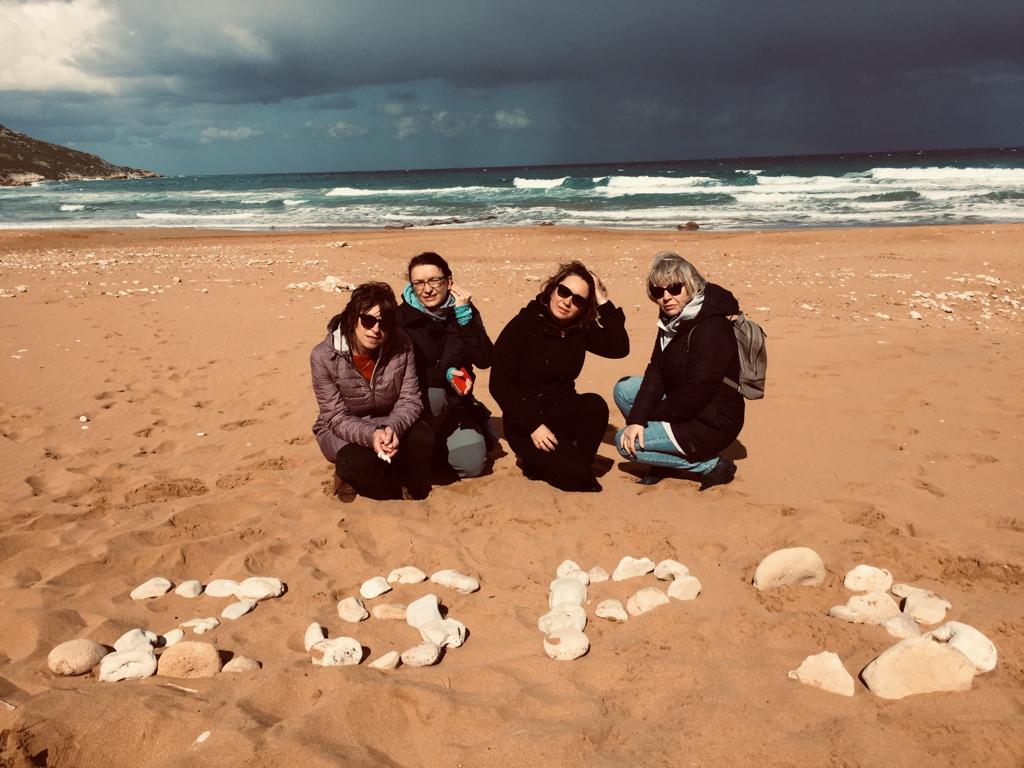 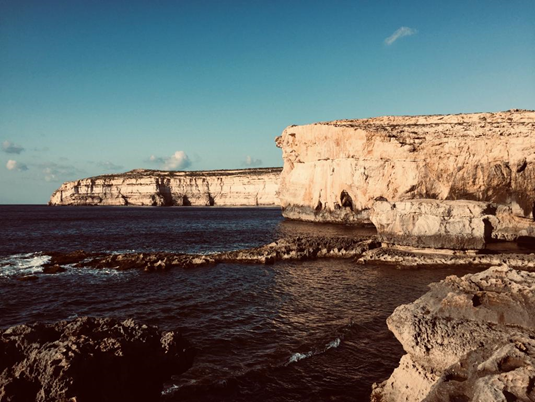 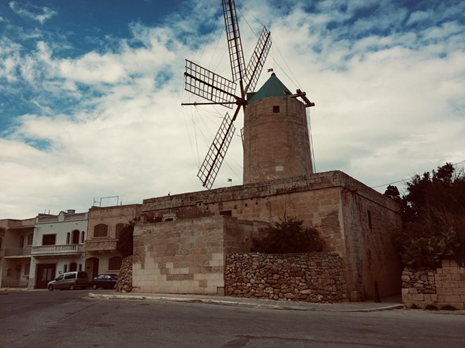 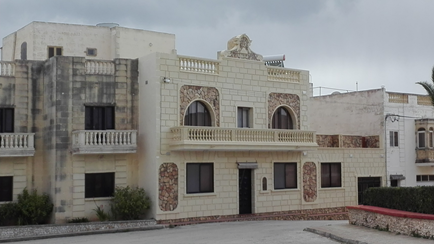 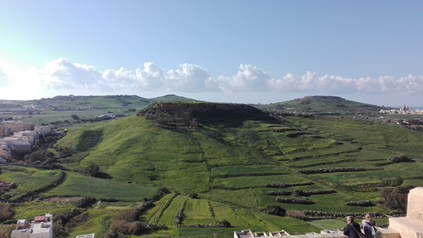 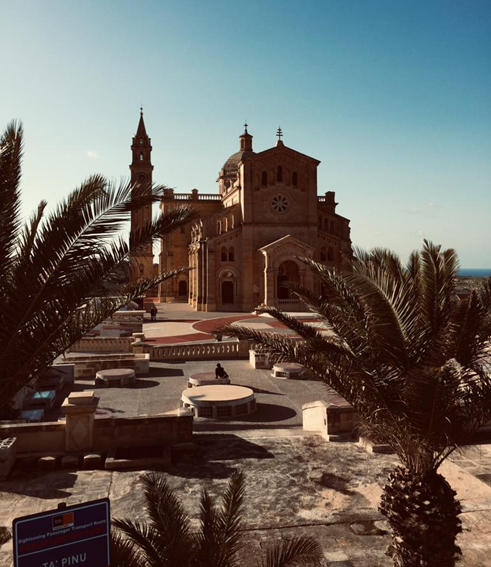 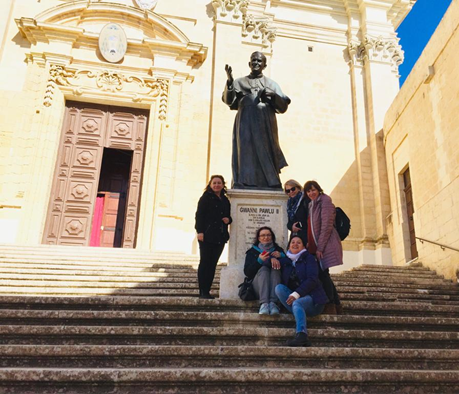 A na Gozo oprócz pięknej przyrody nasz patron…
Marsaxlokk
Luzzu
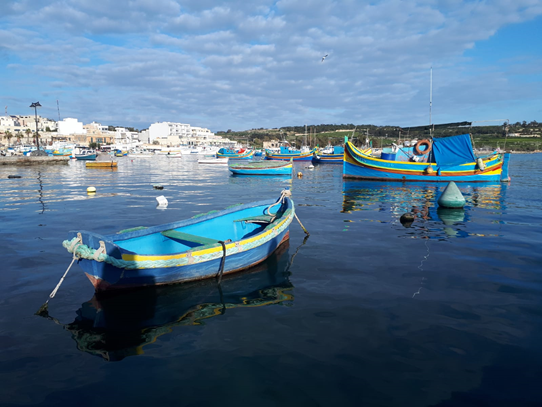 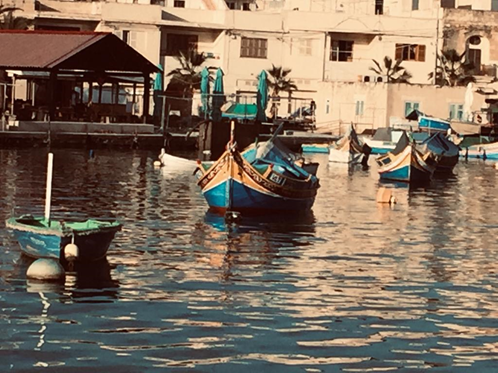 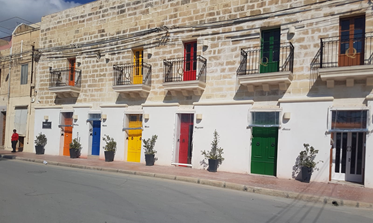 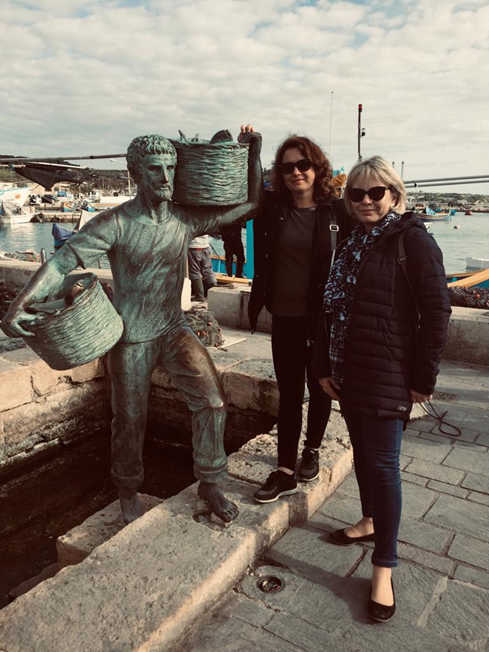 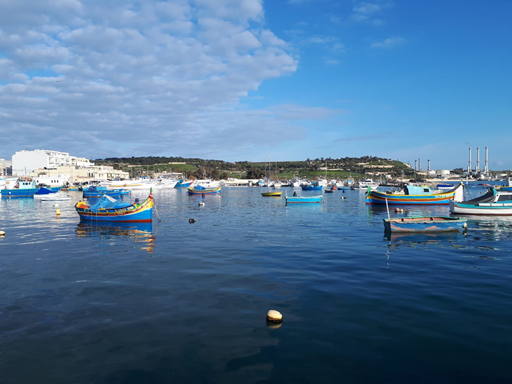 Other attractions
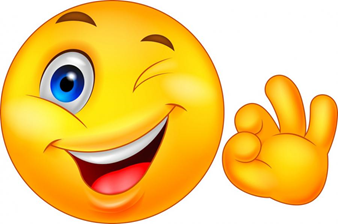 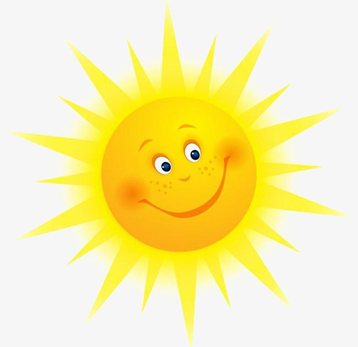 Wygrzewałyśmy się w słońcu
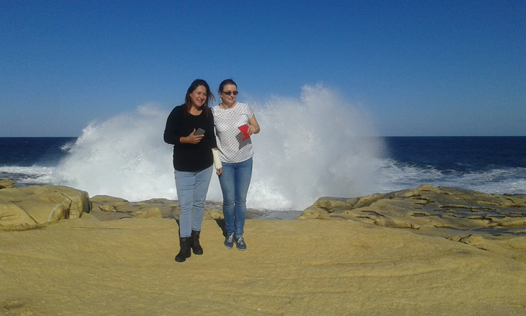 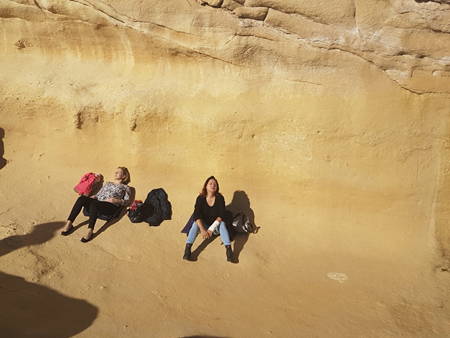 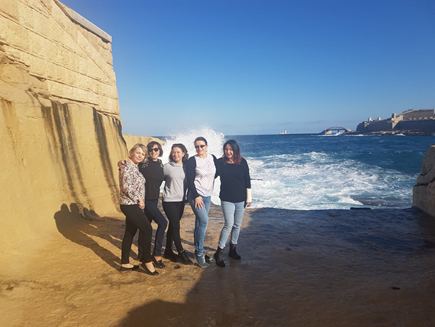 Jadłyśmy smakołyki 
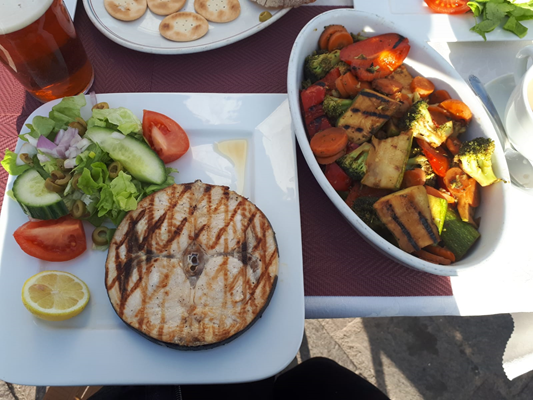 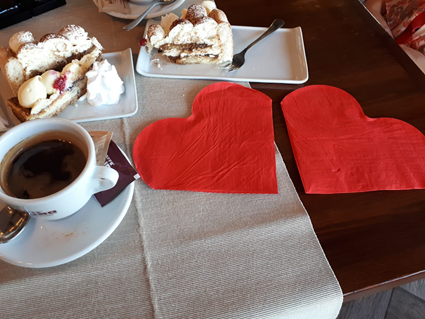 Lewitowałyśmy
I znowu oglądałyśmy kamienie…
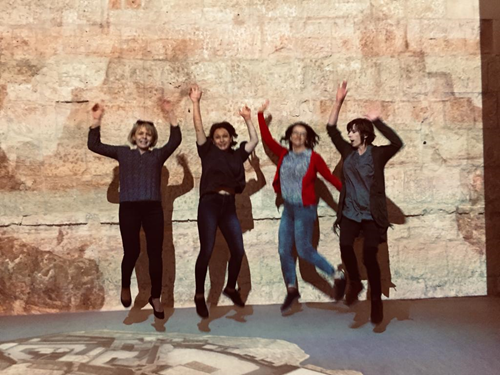 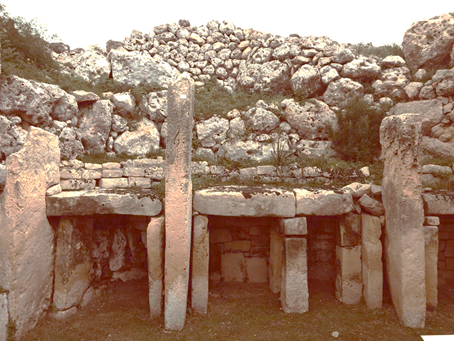 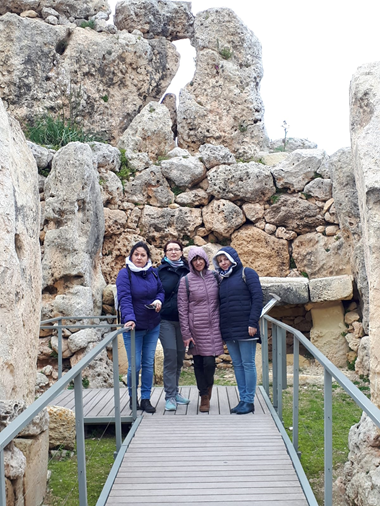 Oswajałyśmy koty
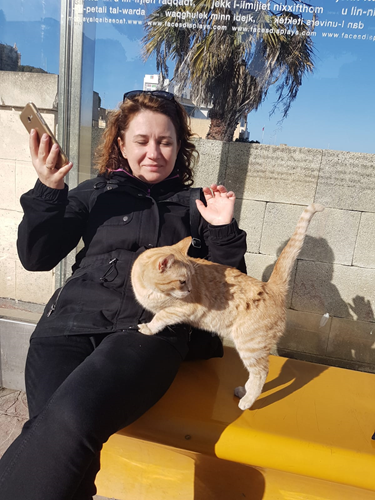 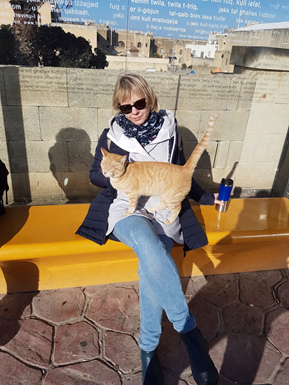 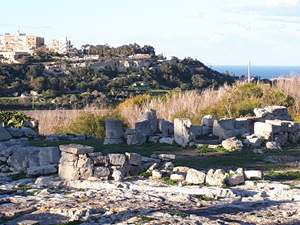 and finally…
Certyficate  for…
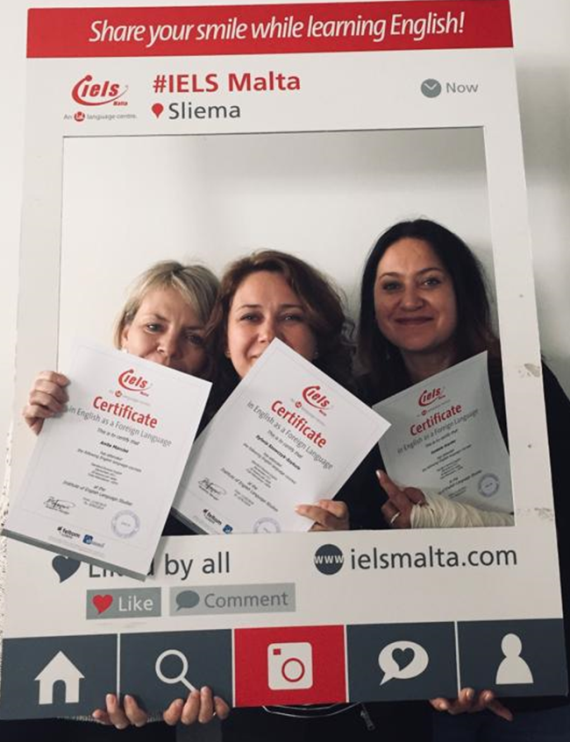 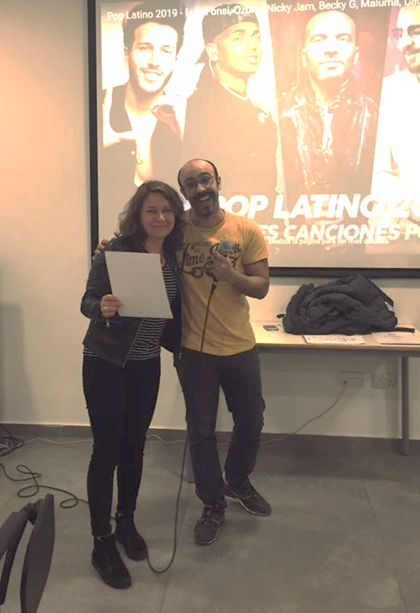 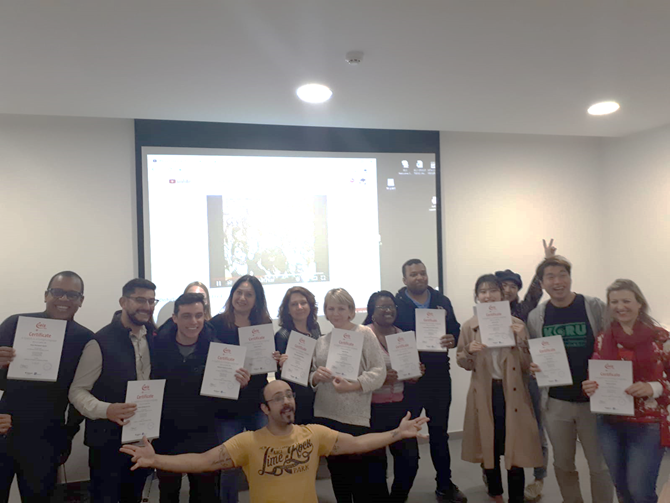 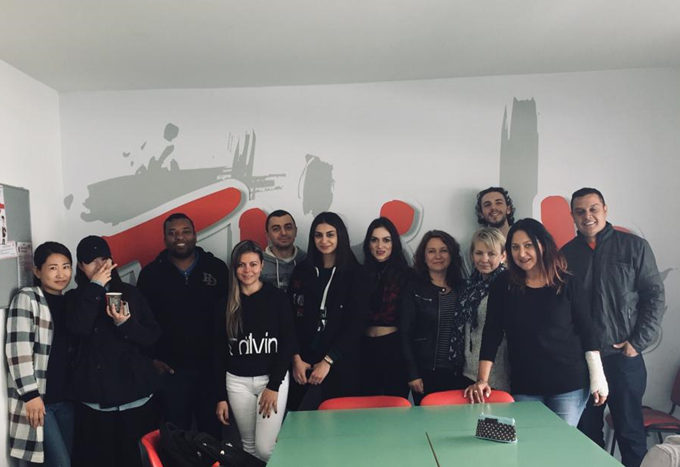 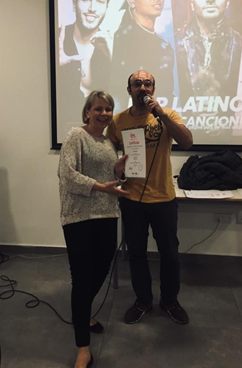 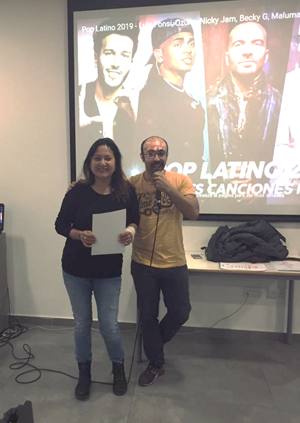